Контрольная работа «Корень степени n»
1 вариант
2 вариант
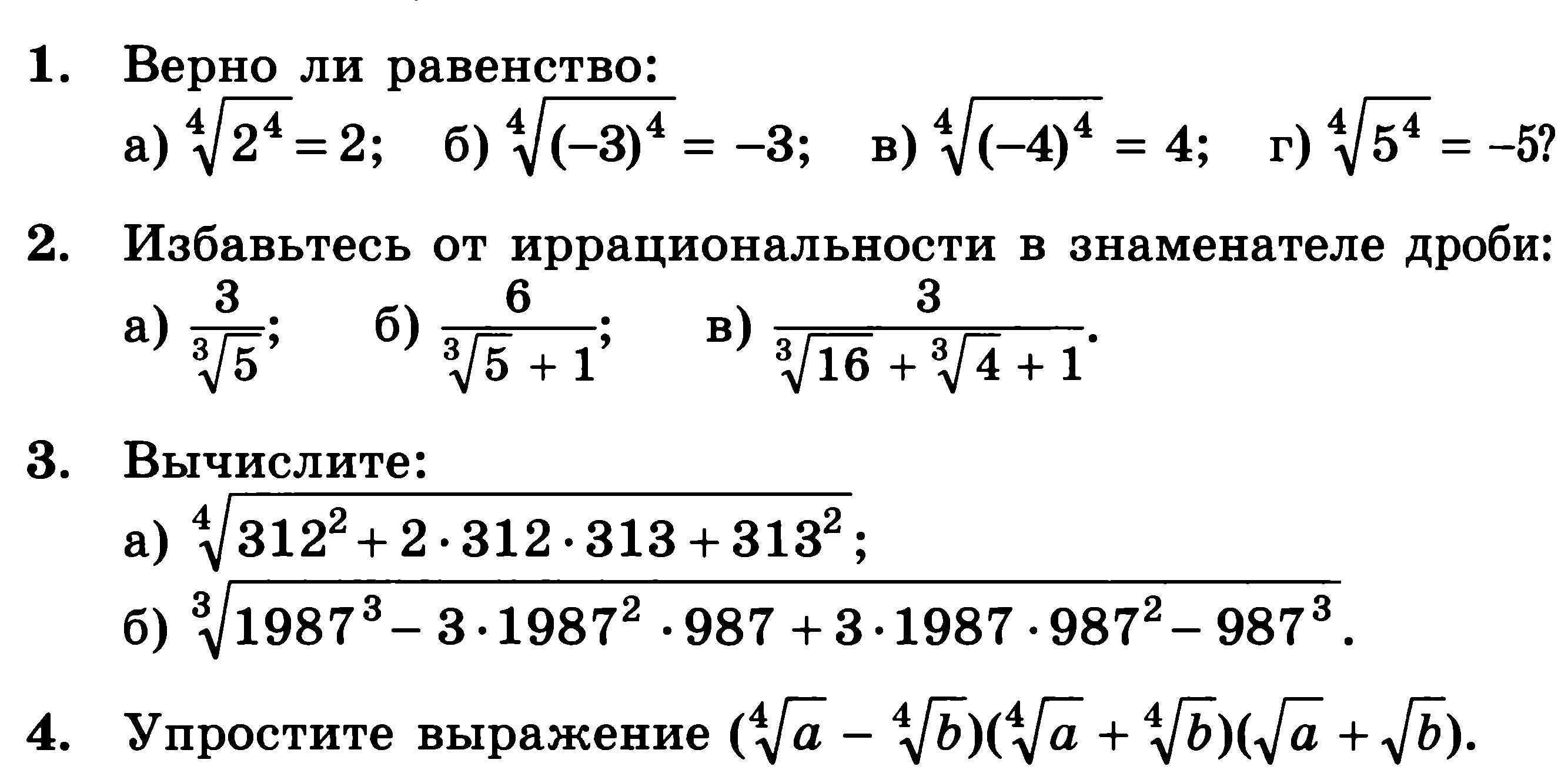 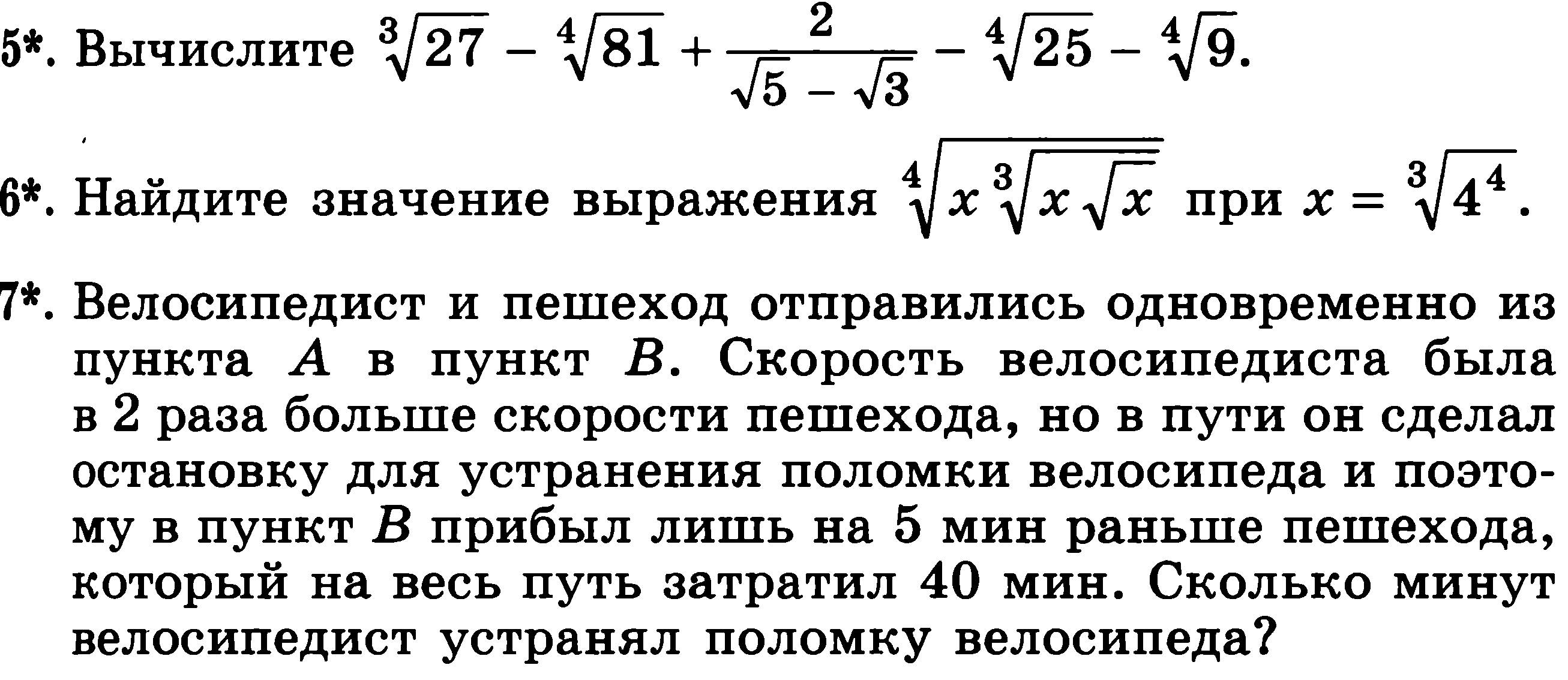 1 вариант
2 вариант
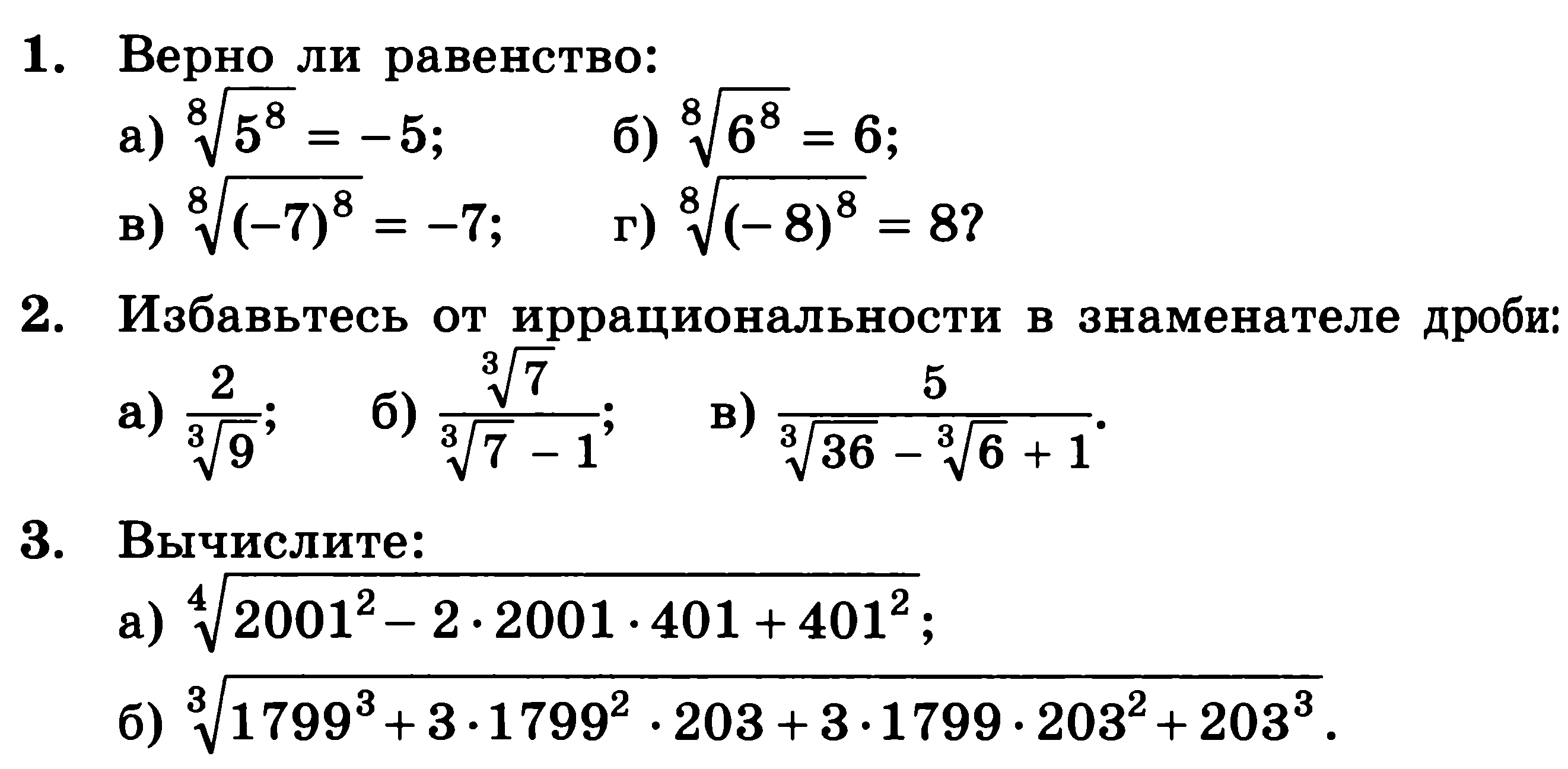